Sém és Hám fiai?A héber nyelv helye az afroázsiai és a sémi nyelvcsaládban
Biró Tamás
biro.tamas@btk.elte.hu, http://birot.web.elte.hu
2014. november 27.
A tanulás mint Gestalt-váltás
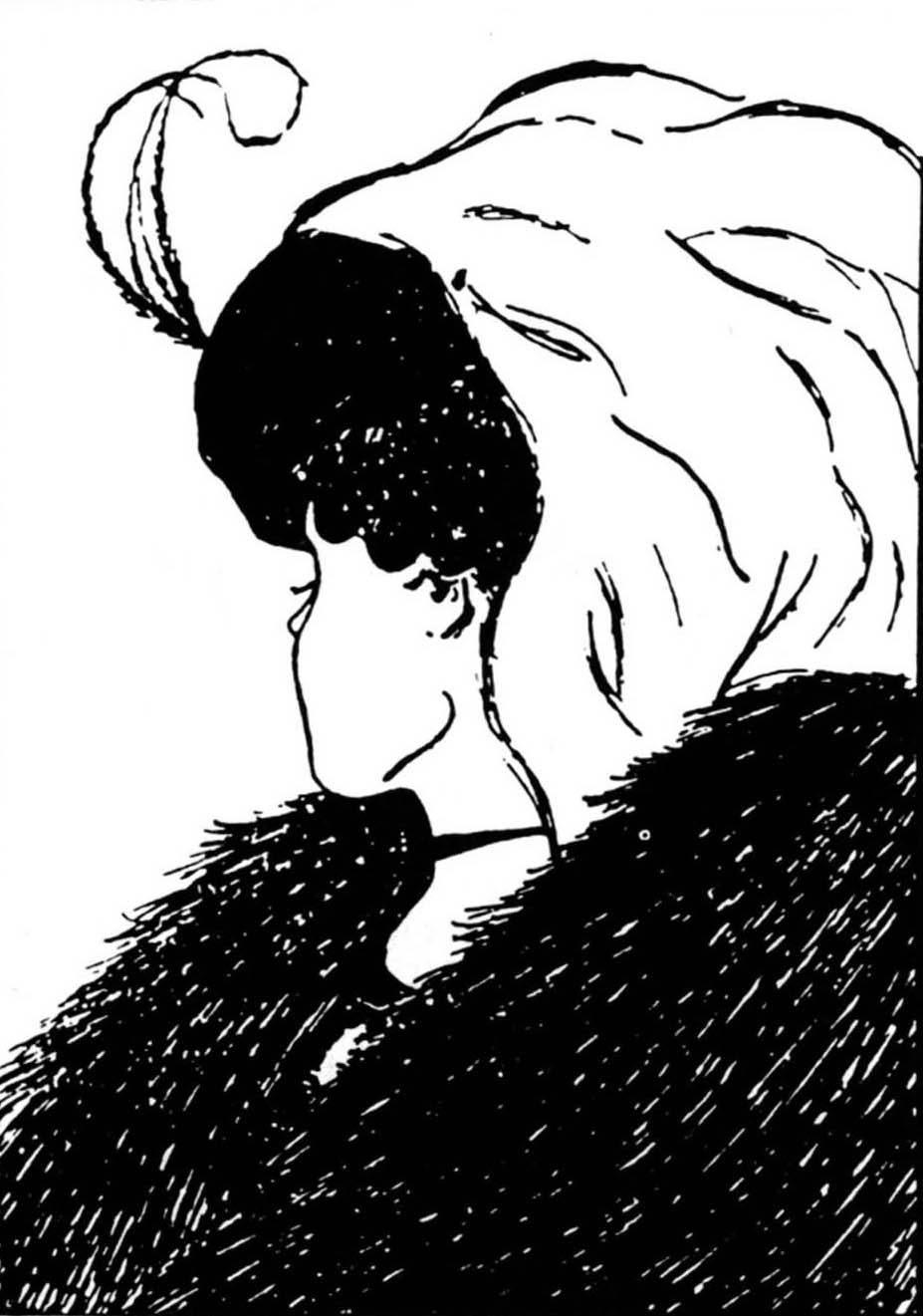 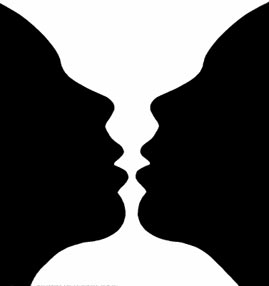 Az összehasonlítástól a családfáig
A történeti rekonstrukció klasszikus módszere
Vegyünk rokon szavak egy listáját
(Mi van a nyelv többi szintjével?)
Rokon szavak:
Azonos / hasonló hangalak
Azonos / hasonló jelentés
Kizárjuk a kölcsönzéseket és a a nem szabályos hangmegfeleléseket.
Mi lehet az a *proto-szó, amelyből a legvalószínűbb módon levezethető
Az egyes nyelvekben megfigyelhető hangalakok
Az egyes nyelvekben megfigyelhető jelentések
V.ö. Nyelv és nyelvek, 10. fejezet
Házi feladat mára: http://www.birot.hu/courses/2014-orzse/Bennett-Ex7.pdf
A protosémitől a tiberiási héberig(hagyományos felfogás, Bennett, Comparative Semitic Linguistics, Paradigms A)
Protosémi:




Tiberiási héber: 


Hangzó IPA-táblázat:
http://jbdowse.com/ipa
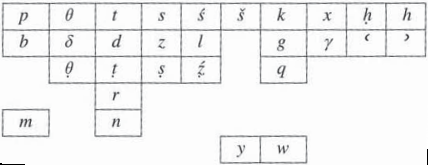 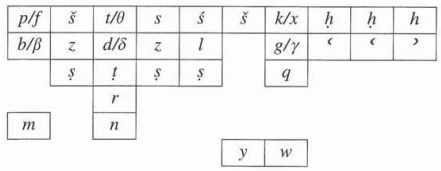 Családfa
Hasonló nyelvek közelebbi rokonok, de…
… a családfa egy történetet mesél el.
Házi feladat
Következő órára: olvasandó és házi feladat
1. Olvasandó: Kenesei István (szerk.): A nyelv és a nyelvek (sok kiadás, pl. Akadémiai Kiadó, 			 Budapest, 1995). 11. fejezet, „A maradandó nyelv”.

2. Rokon szavak a sémi nyelvekben 	(Bennett: Comparative Semitic Ling, 1998: 44-45, exercise 9)
A http://www.birot.hu/courses/2014-orzse/Bennett-Ex9.pdf oldalon található táblázat tíz rokon szót tartalmaz akkádul, szírül (az arámi egy késő-ókori keresztény változata), geezül és arabul. Mindegyikben vastagon van szedve egy hang.
Gyűjtse össze, minek mi felel meg. Például az 1. sorban akkád š ~ szír t ~ geez š ~ arab θ.
Csoportosítsa ezeket: hány különböző megfelelési mintázatot talált?
Az egyes csoportok mellé írja oda a megfelelő héber hangot is. Nem mindegyik szóhoz létezik rokon héber szó is, de ahol van, érdemes a hébert is feltüntetni.
Megoldását küldje a biro.tamas@btk.elte.hu címre. Határidő: nov. 26., szerda dél (12:00).
Viszlát jövő csütörtökön!